Uitscheiding
uitscheidingsorganen:
endeldarm
longen
huid
nieren
video: werking van de nieren
de nieren, belangrijk uitscheidingsorgaan
Taken van de nieren:
Schadelijke stoffen die bij stofwisseling zijn ontstaan, uit het bloed filteren 
Overtollig water, zout en schadelijke stoffen afvoeren
urinewegstelsel
De nieren:
nierader (zuurstofarm)
nierslagader( zuurstof en voedselrijk, overtollige en schadelijke stoffen)
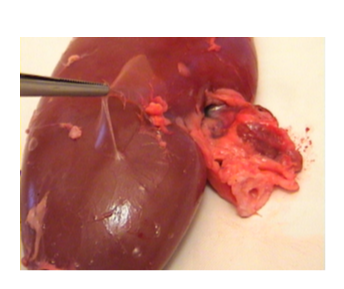 het nier vlies: beschermt tegen uitdroging
Vetweefsel (bescherming)
Dwarsdoorsnede nier
Niereenheid (nefron), uitleg over de werking van het nefron
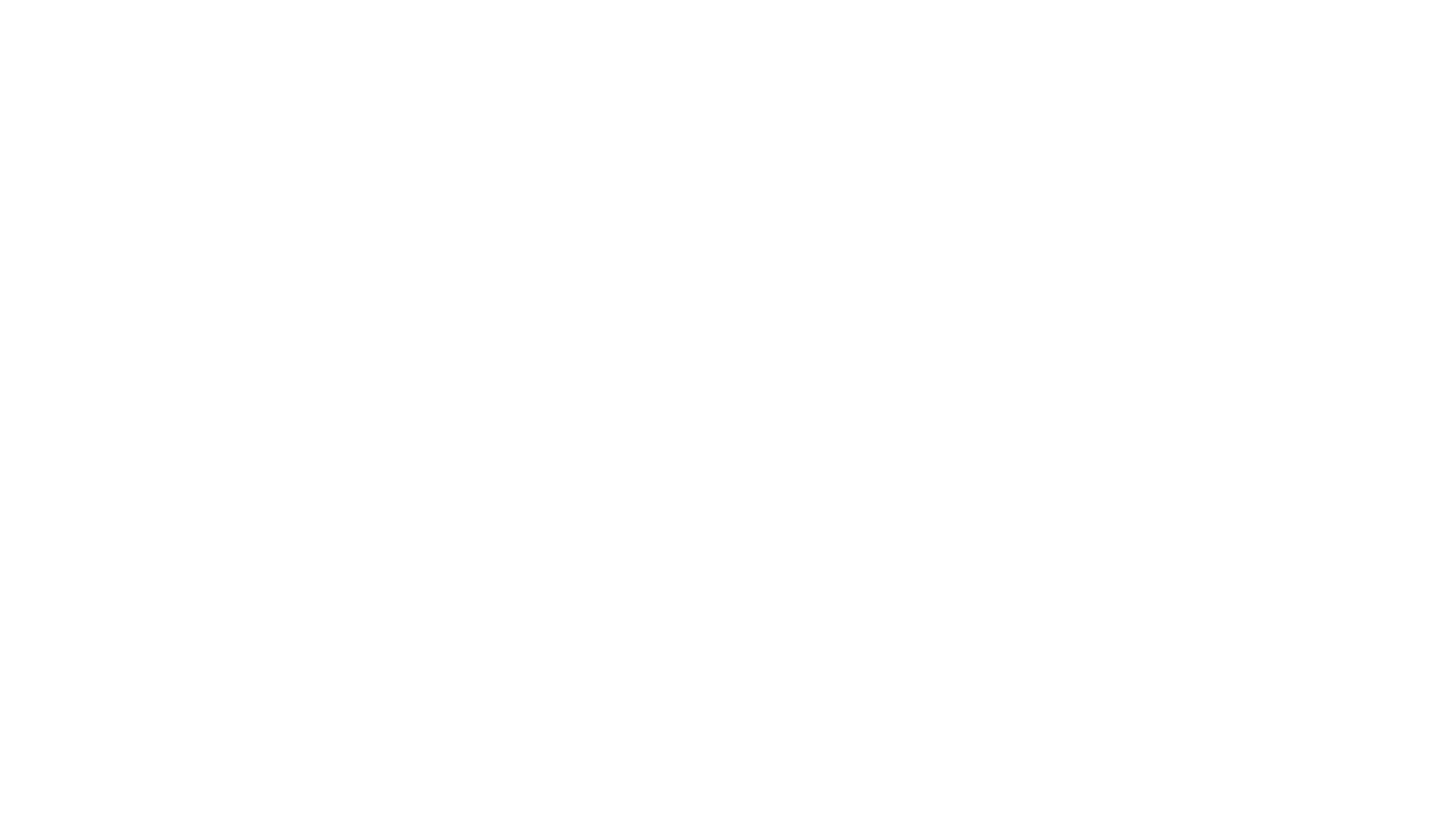 voorurine (180 liter/dag)
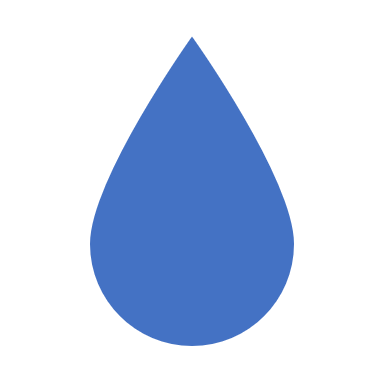 samenstelling voorurine

Veel water
glucose, 
zouten, 
stikstofhoudende afvalstoffen, 

Fibrinogeen (=eiwit in bloedplasma) en andere eiwitten blijven in het bloed en komen dus niet terecht in de voorurine
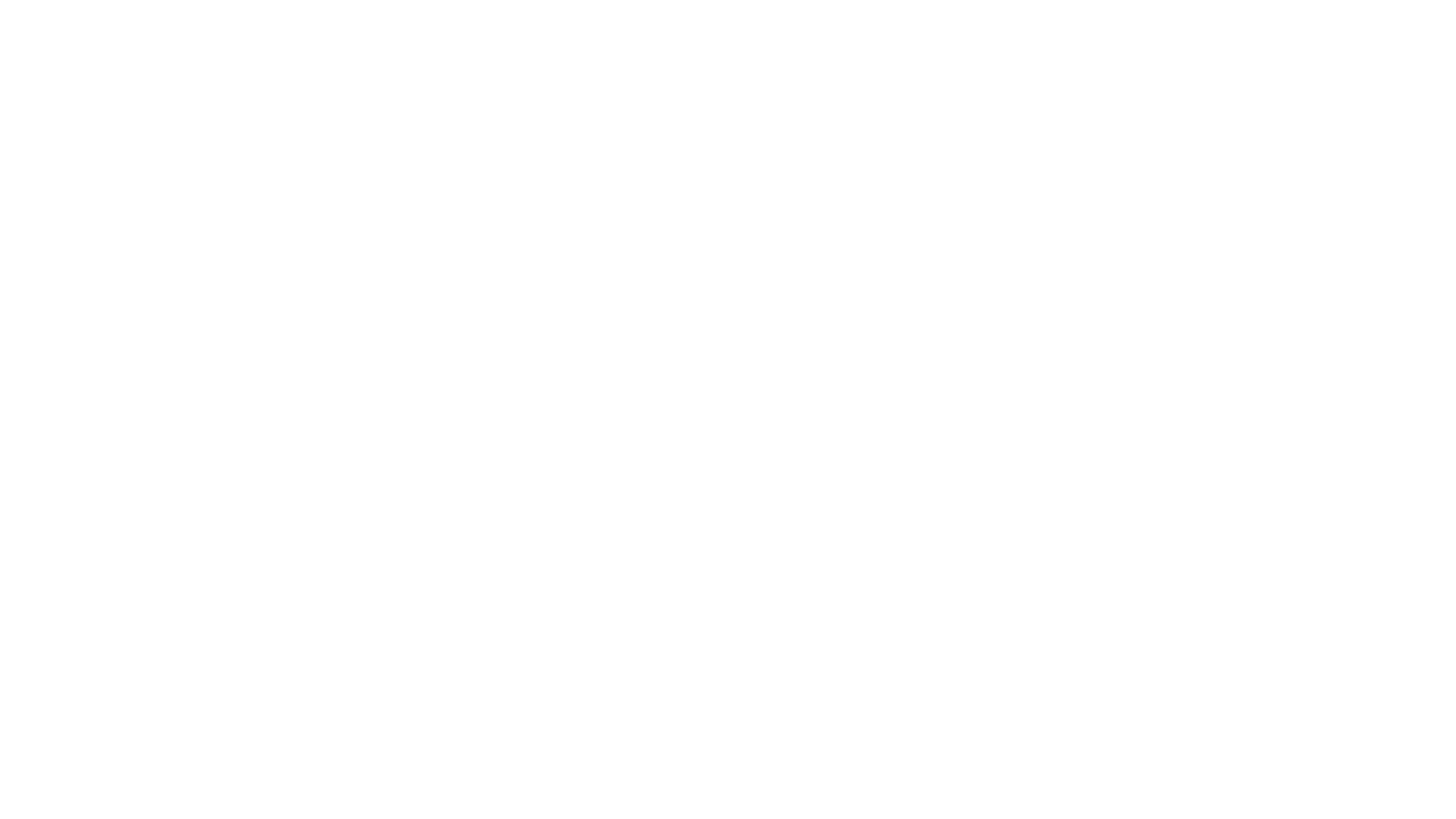 alle glucose, 
een deel van de zouten en 
een groot deel van het water (178,5 liter) 
worden teruggenomen in het bloed 

Doel: tegengaan van verlies van waardevolle stoffen
terugresorptie:
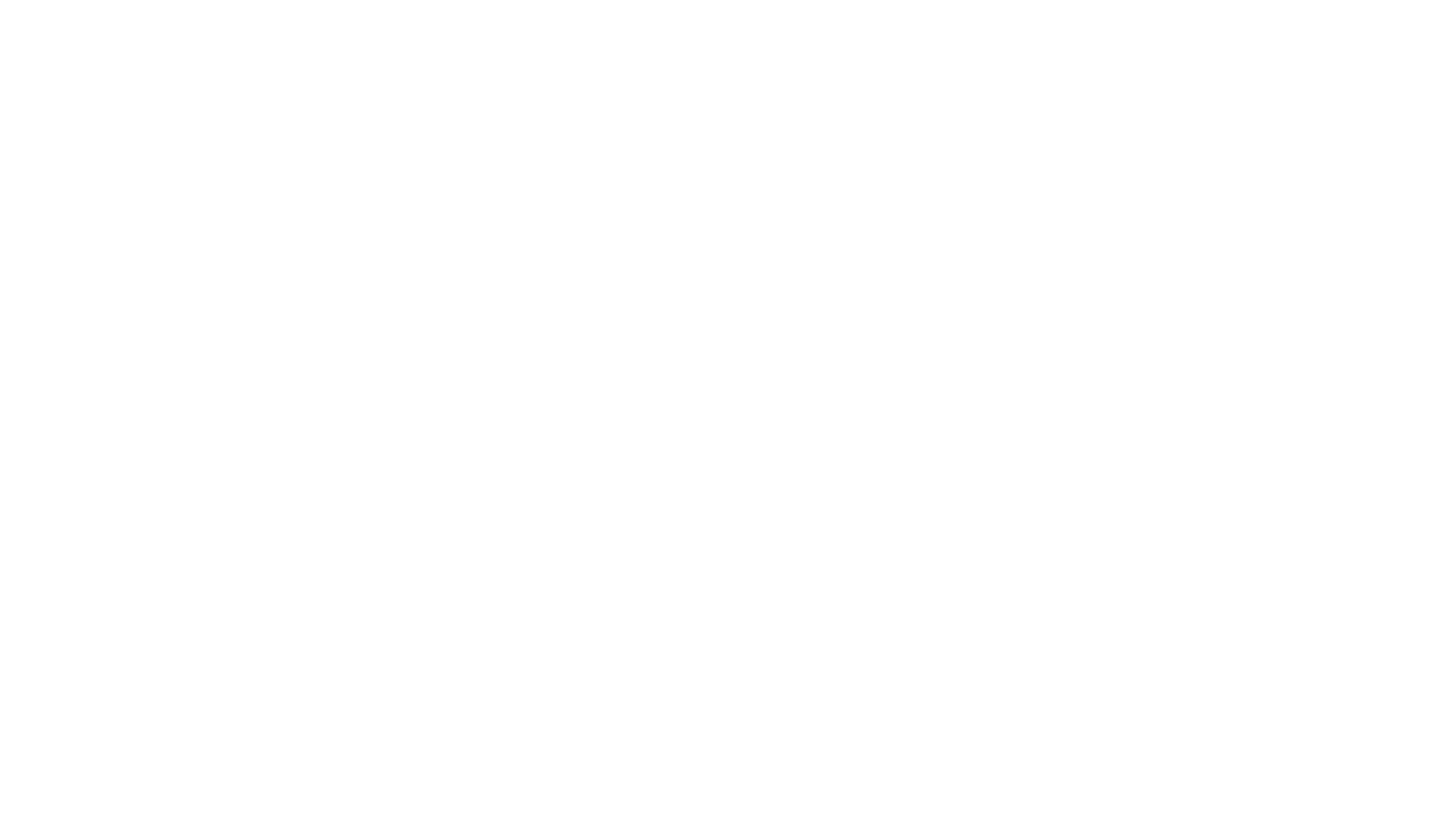 water, ongeveer 95%; • 
Teveel aan zouten, met name NaCl (keukenzout)  
afbraakproducten van eiwitten: ureum en urinezuur
creatinine (ontstaat bij afbraak in het spierweefsel)
bilirubine, afkomstig van de afbraak van hemoglobine in de lever; 
celresten, van het dekweefsel van de nierkanaaltjes en urinewegen.
Samenstelling urine
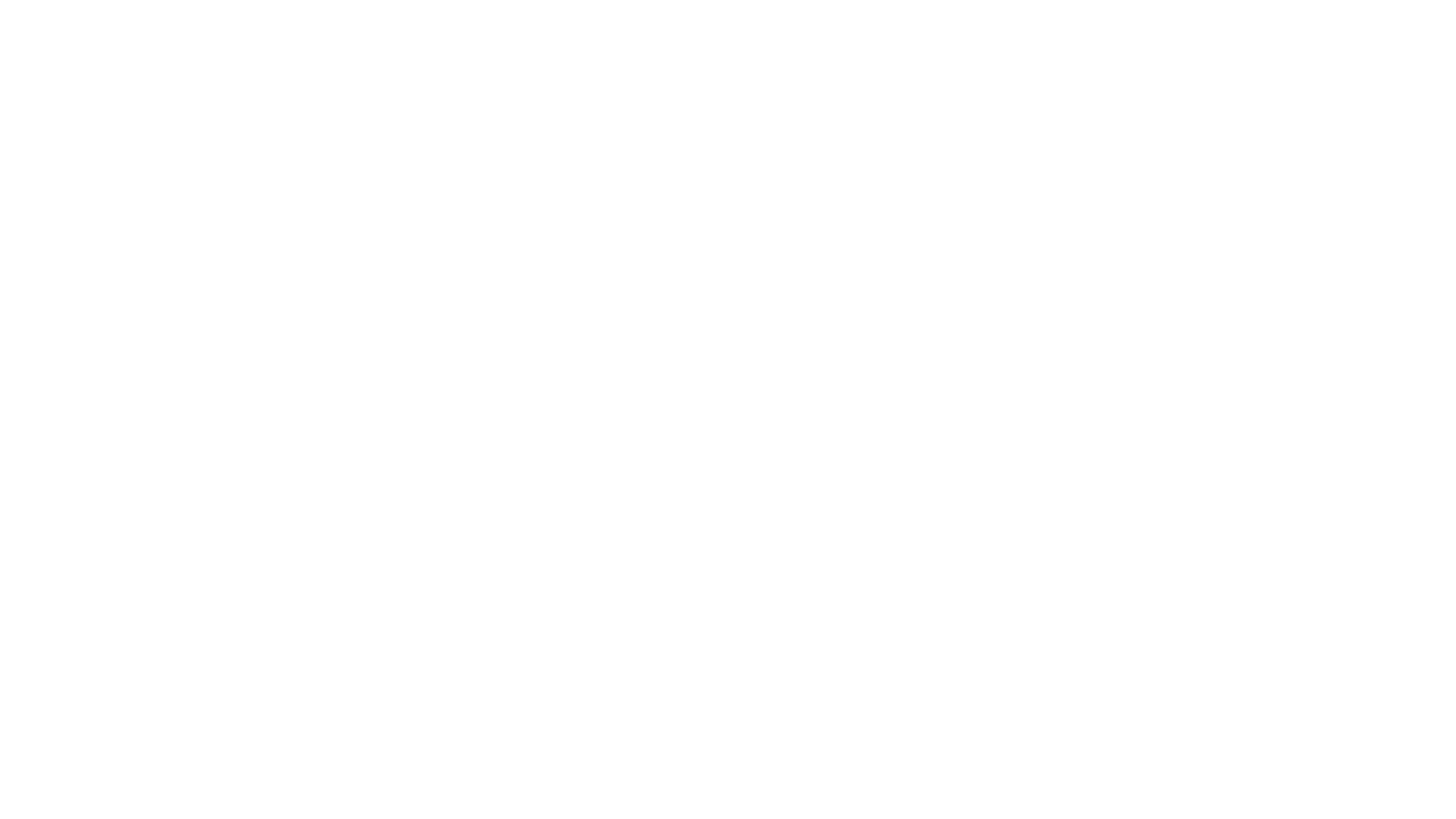 Maar ook….
Bovendien kunnen de volgende stoffen in urine aanwezig zijn:  
glucose: als je normaal eet en gezond bent, komt dit niet voor!!!
vitamine C: in water oplosbare vitamine die niet in je lichaam opgeslagen kan worden. (dus het teveel aan viamine C dat je binnen krijgt)
bepaalde hormonen; met name bij vrouwen tijdens de zwangerschap 
bij mannen: dode zaadcellen, die immers het lichaam verlaten via dezelfde weg als de urine.
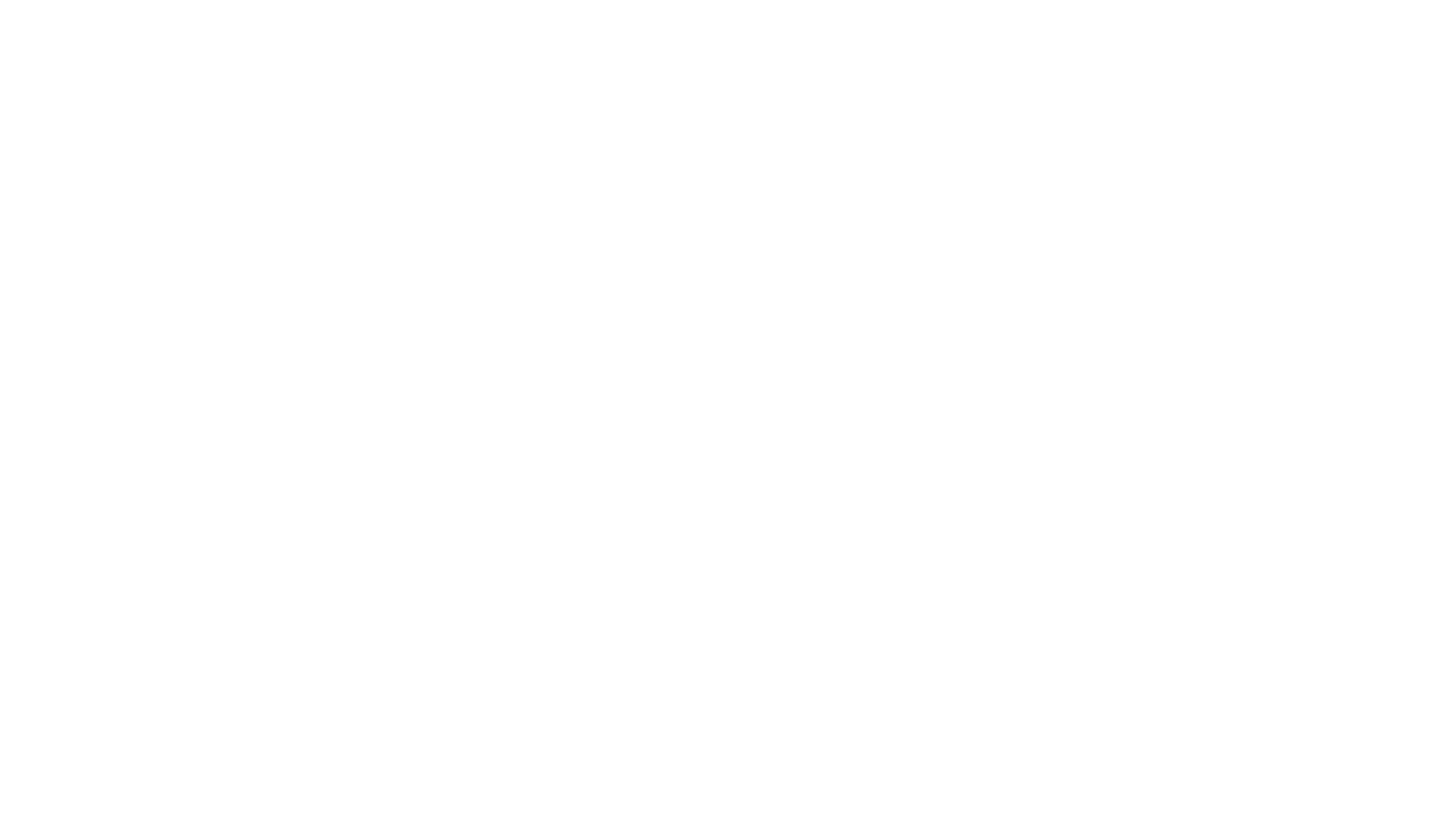 Boven de nieren liggen de bijnieren voor de productie hormonen 
Nieren zuiveren het bloed en produceren urine 
Per uur stroomt er ongeveer 60 liter bloed door de nieren. Dat betekent dat het bloed elke dag meer dan 200 keer door de nieren stroomt en wordt gezuiverd.
Weetjes….
Ligging van de blaas
In de onderbuik - achter het schaambeen zit de blaas. Dit is een holle spier die veel weg heeft van de vorm en het formaat van een peer. 
Vanuit de nieren wordt de urine naar de blaas getransporteerd door de urineleiders die uiteindelijk binnenkomen aan de zijkant van de blaas. Wanneer de blaas voller raakt kunnen de uiteinden van de urineleiders worden platgedrukt. Dit zorgt ervoor dat er geen urine terug kan stromen naar de nieren.De urinebuis zit aan de uitgang van de blaas. Bij een vrouw zit de plasbuis een paar centimeter diep in het lichaam, vanuit de blaas tot de vulva. 
Bij een man is dit echter anders. Bij mannen loopt de plasbuis via de prostaat naar de penis waardoor deze langer is. 
Als u naar het toilet gaat stroomt de urine via de plasbuis uit het lichaam.
Functie van de blaas
Urine wordt in de blaas opgeslagen. Hoe meer urine er in de blaas komt, hoe verder deze zal oprekken. Er kan in totaal ongeveer 1,5 liter urine worden opgeslagen in de blaas, maar bij 0,2 liter inhoud krijgt u al een seintje. U voelt dan lichte aandrang om naar het toilet te gaan. Dit wordt gevoel wordt veroorzaakt door een seintje wat vanuit de gevoelszenuwen in de blaaswand naar de hersenen wordt gestuurd. Hoe voller uw blaas is, hoe sterker u het gevoel heeft te moeten plassen.Gemiddeld over een dag krijgt u 4 tot 8 keer een seintje om te urineren.
Spieren in de blaas
De wand van je blaas beschikt over een spierlaag, waardoor je blaas zich in kan spannen en kan ontspannen. 
Om ervoor te zorgen dat urine niet direct je blaas verlaat, is er een zogenaamde sluitspier aanwezig. Deze sluit de uitgang af zolang urineverlies nog niet gewenst is.